Some Tentative Exploration In Crowdsourcing And Indoor localization
Yan Huang
（黄琰）
Department of Electronic Engineering
Shanghai Jiao Tong University
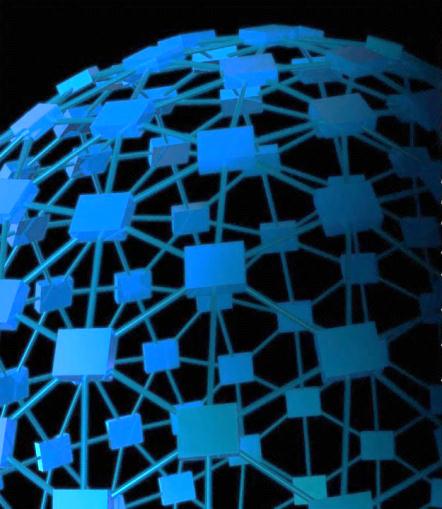 1
Yan Huang, 2014.5
Overview
Introduction
Previous Work
My Work
My Simulation
Conclusion
2
Yan Huang, 2014.5
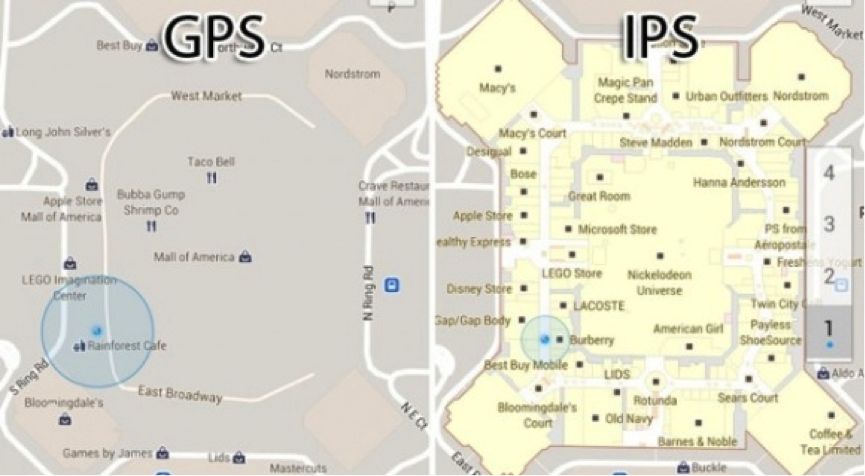 Basic Concepts for Crowdsourcing and indoor localization
Introduction
3
Yan Huang, 2014.5
Brief Description
To make up for the deficiency of GPS
4
Yan Huang, 2014.5
Comparison
The weakness of each method?
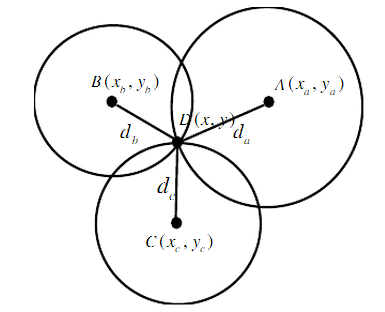 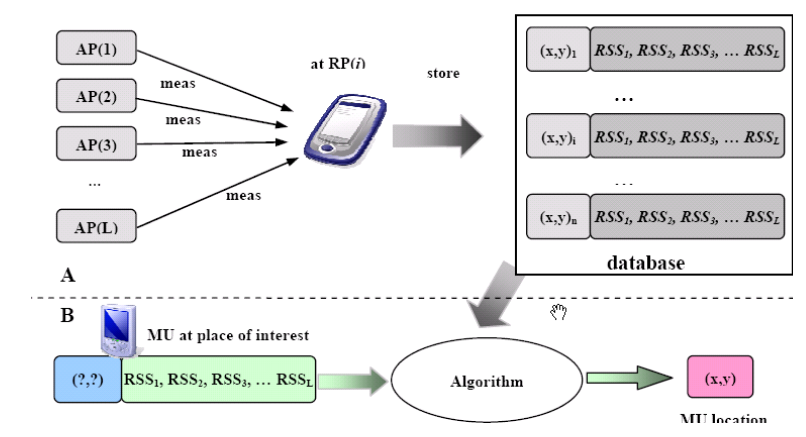 5
Yan Huang, 2014.5
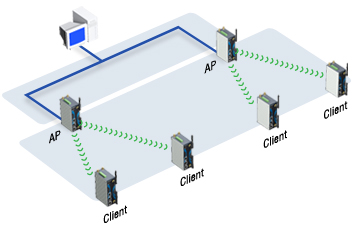 Crowdsourcing and indoor localization
Previous work
6
Yan Huang, 2014.5
senior fellow apprentice’s work
1.Kernel Density Estimate to deal with heterogeneous devices
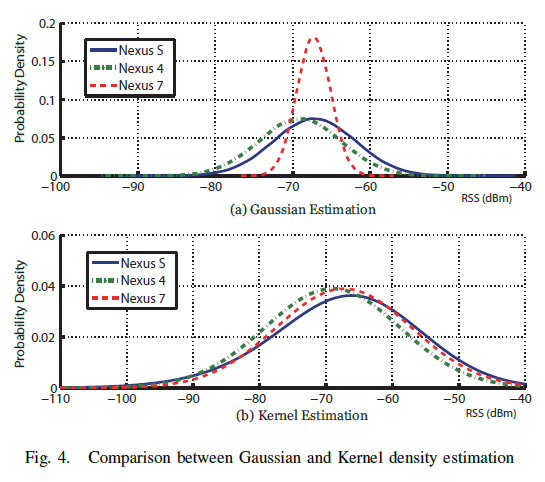 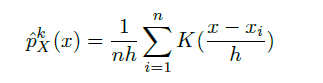 7
Yan Huang, 2014.5
senior fellow apprentice’s work
2.Design an algorithm to shorten searching time

MMC-KNN algorithm
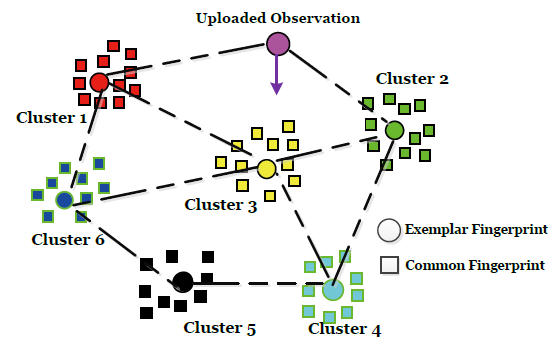 8
Yan Huang, 2014.5
Other works
Probability distribution method
Use SNR to localization(UCLA)
Use sensors in devices and combine it with rectifying system(DUKE)
…
9
Yan Huang, 2014.5
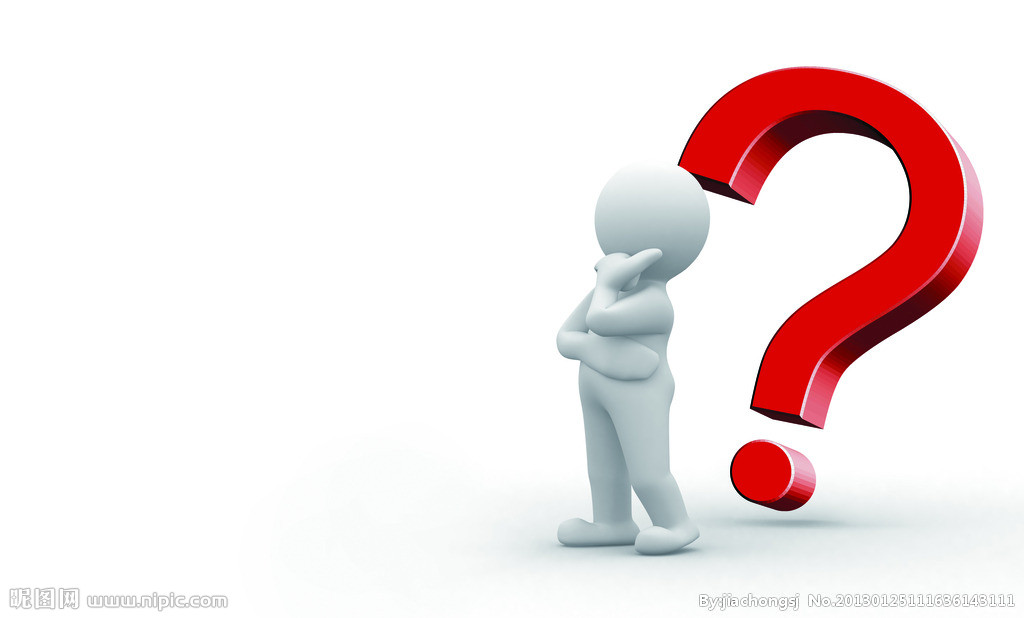 Crowdsourcing and indoor localization
MY work & My SIMULATION
10
Yan Huang, 2014.5
Two main problems
1.unsteady RSS at the fixed location may affect accuracy

2.Matching the location needs long time
11
Yan Huang, 2014.5
For more accuracy…
1.Take RSS change into consideration

In some paper, the RSS change at a fixed location is neglected, however…-60dbm~-94dbm on my computer!
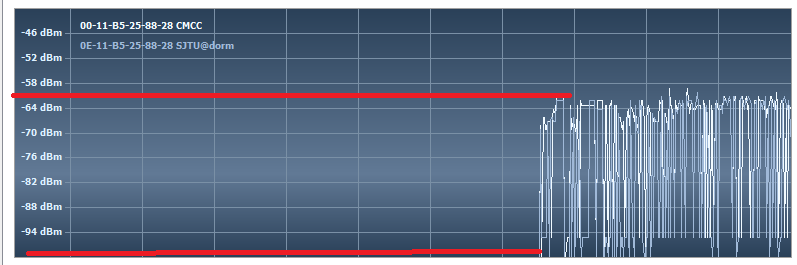 12
Yan Huang, 2014.5
Little suggestion
1.Take RSS change into consideration

My solution: overlapping average to decrease fluctuation
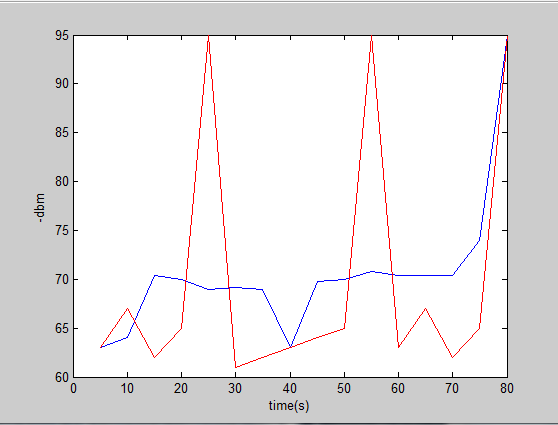 13
Yan Huang, 2014.5
For less time…
2.A New Algorithm based on matrix operation
Sampling data
Different APs
M*N      1*MN
The data from one location
Fold them together to get the matrix like this, we call it matrix D
14
Yan Huang, 2014.5
2.A New Algorithm based on matrix operation


++++++     +
Covariance matrix
+
-
Average location data
Note: The locations are in same cluster divided in Zhengyong Huang’s project
15
Yan Huang, 2014.5
2.A New Algorithm based on matrix operation
We call the Eigen value series Li
Eigenvalue
Covariance matrix
SVD
We call the 
Eigenvector Vi
Eigenvector
Ui is our mapping function
16
Yan Huang, 2014.5
Ui is our mapping function
Compare and find the top n matched nodes in one cluster
Note:This is also called PCA(Principle component algorithm), we use this method to find the most matched point in a cluster.
17
Yan Huang, 2014.5
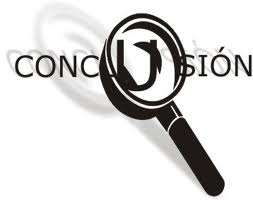 Conclusion of Crowdsourcing and indoor localization
conclusion
18
Yan Huang, 2014.5
My work in a word
Find an algorithm to match the RSS to the database consuming less time
Future work
Write an android program to test my work
Use a continuous series of samples(a cycle) instead of a point in the database.
19
Yan Huang, 2014.5
Thank you!
References:

[1] Indoor Localization with a Crowdsourcing based Fingerprints Collecting-Zhengyong Huang
[2] Real time f ingerprint positioning algorithm based on spatial diversity and trajectory continuity-LIU Xingchuan, ZHANGSheng, XU Liqiang, LIN Xiaokang
[3] WLAN定位技术-中国移动通信有限公司研究院业务所
20
Yan Huang, 2014.5